11 Psyykkinen itsesäätely on puolustus- ja hallintakeinojen käyttöä
Ydinsisältö
Psyykkinen itsesäätely
Kun ihminen kokee stressiä tai kielteisiä tunteita, hänellä on pyrkimys tasapainon säilyttämiseen.
Puolustuskeinot (eli defenssit)
Esim. torjunta, regressio
Usein tiedostamattomia
Toistuvana tai pitkäkestoisena voi olla haitallista mielenterveydelle
Hallintakeinot (eli coping-keinot)
Esim. lenkkeily, jutteleminen
Tietoisia, ongelman ratkaisuun pyrkiviä
Hallintakeinojen jaottelua
Sosiaaliset hallintakeinot
Tukea haetaan toisilta
Esim. ongelmien ottaminen puheeksi
Fyysiset hallintakeinot
Tunteita lievennetään fyysisellä toiminnalla
Esim. tyynyn heittäminen seinään suuttuessa
Kognitiiviset hallintakeinot
Vaikeiden asioiden tietoinen pohtiminen
Esim. pohtii miten voisi välttää vastaavat tilanteet jatkossa
Opittu avuttomuus ja katastrofiajattelu
Opittu avuttomuus on uskomus, jonka mukaan ei kannata yrittää, koska kuitenkin epäonnistuu.
Katastrofiajattelu on sitä, että tilanteessa pohditaan vain pahimpia vaihtoehtoja.
Opittuun avuttomuuteen ja katastrofi-ajatteluun toimii ajatusten tietoinen muokkaaminen.
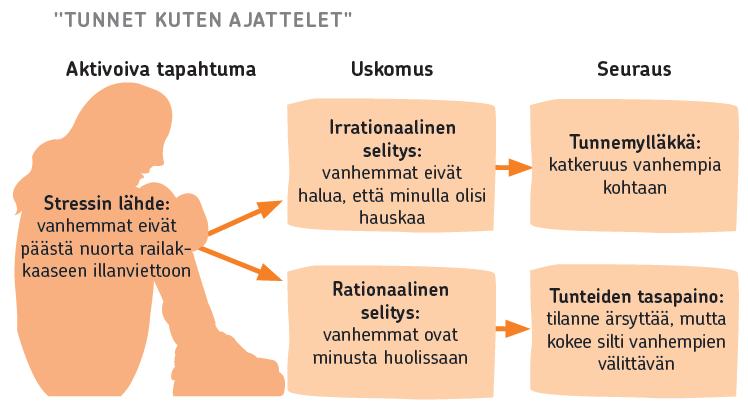